Aliya Nurtaeva, Ph.D.
Professor at KIMEP: 
teaching Ecology, Math & Health courses
	       2007 – up to present
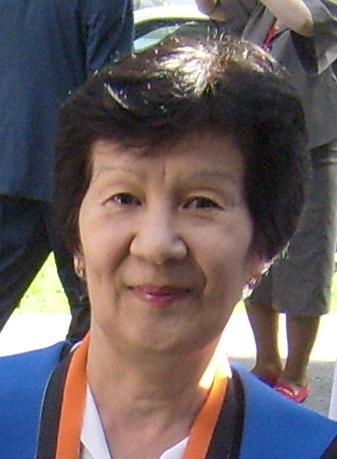 Moscow State University: 
	Honor Diploma + Candidate of Sciences degree
Kazakh State University – Docent, 15+ yrs teaching + R&D
Oklahoma State University – Ph.D. degree, teaching Science
New Hampshire Technical College  – teaching Statistics
Southern New Hampshire University – teaching Mathematics
1999-2005 – VP  R&D in X-Master, Inc.(NH, high tech)
2005-2007 – Armed Forces Radiobiology Research Institute at National Naval Medical Center, Washington DC
2007 – up to present – KIMEP University
40+ yrs teaching experience at American, Kazakh & Russian universities- research in Ecology, Technology, Radiation Dosimetry
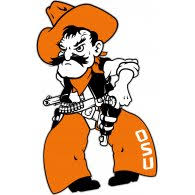 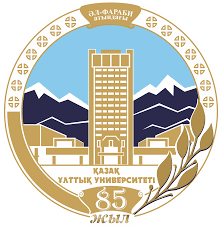 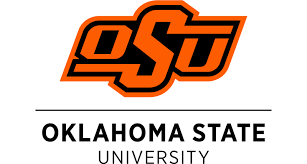 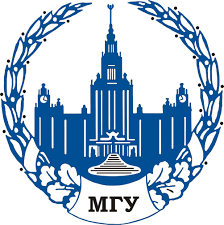 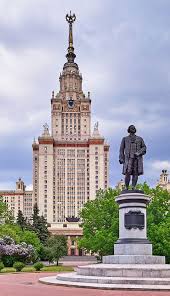 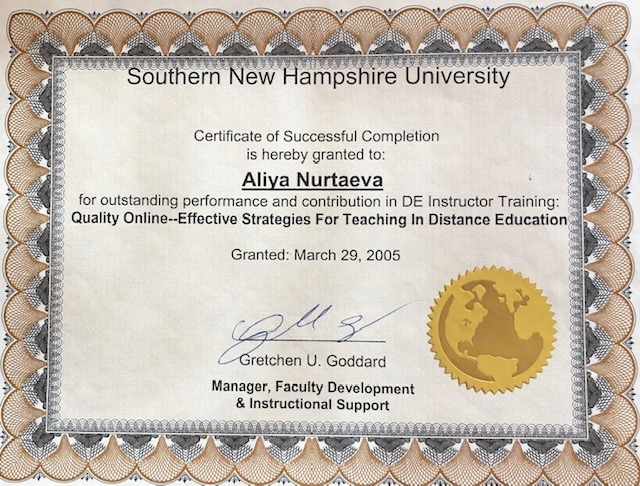 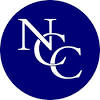 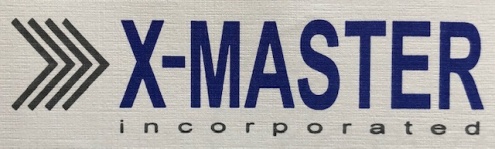 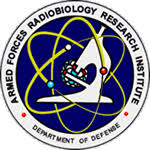 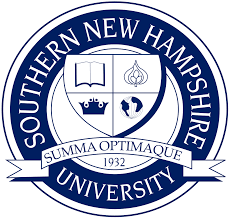 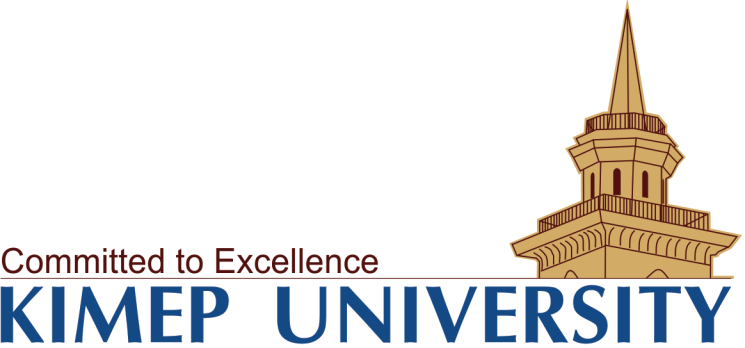 - 20 patents in Ecology/Technology, including international patents 			in Oil/Gas sector
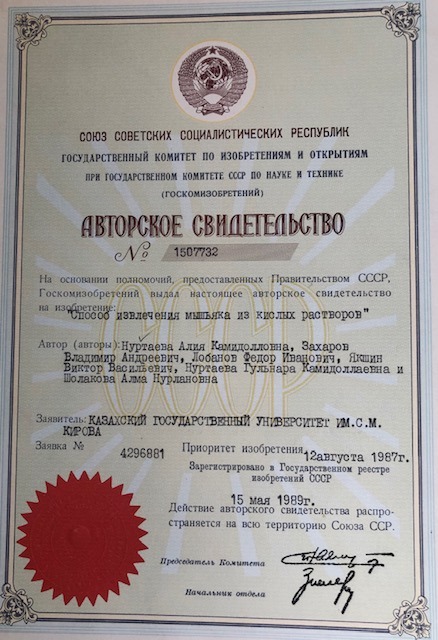 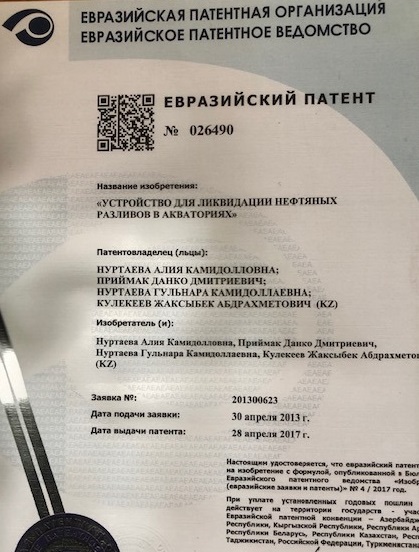 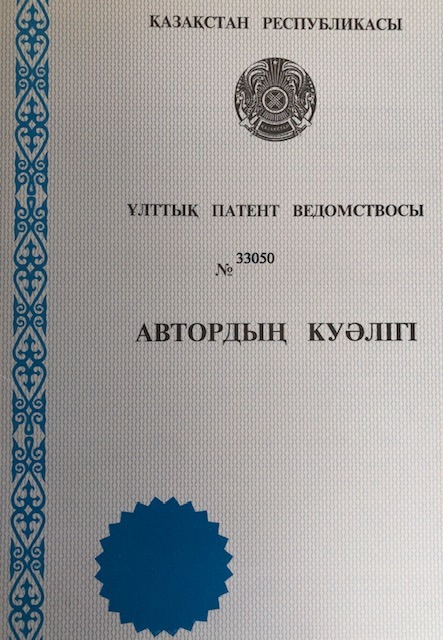 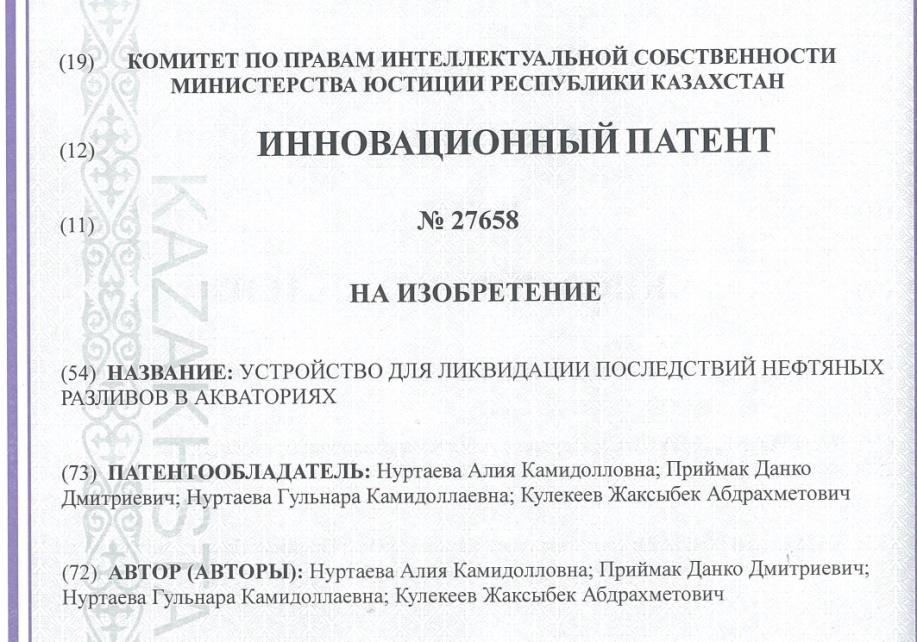 If you have any idea, I can help you to get patent on your invention!